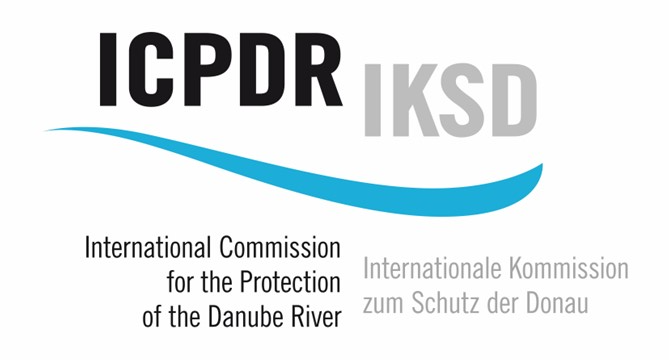 READY, SET, COMMUNICATE
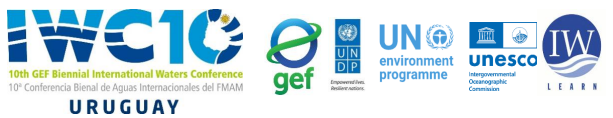 Essential CommunicationsToolbox for IW Project Success
Webinar Overview
Key Objectives & Learning Outcomes
Practical communications tools  Provide more comprehensive “tools” to add to your toolkit with both foundational and advanced resources, including audience analysis, project impact storytelling, and crisis communication.
Emphasize communication’s value  Highlight how strong communication skills are crucial for securing funding and building support, especially for non-communication roles.
Build on IWC10 momentum  Recap and expand on insights from IWC10 for new participants and those continuing to build their skills.
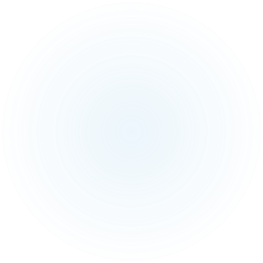 1. Target Audience Analysis
Defining your audience ensures your message reaches those who need it most, maximizing your impact and resource efficiency. 
A clear audience focus will help you to tailor your approach, making your communication efforts relevant and more likely to achieve desired outcomes.
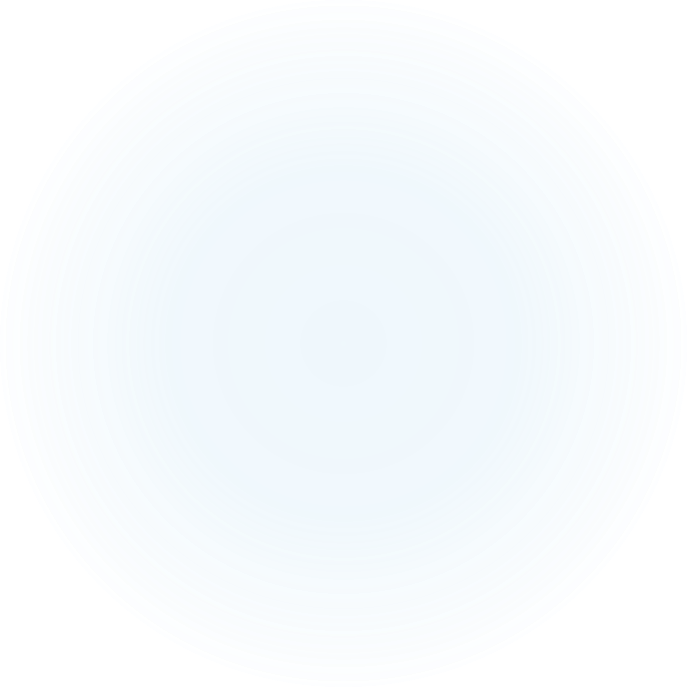 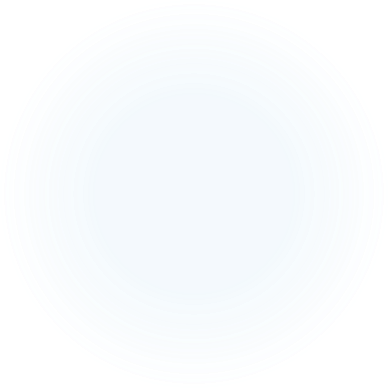 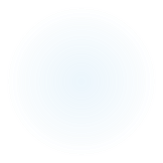 Defining Your Target Audience
Establish your project’s goals  Identify what you hope to accomplish (awareness, funding, support) before identifying your audience 
Identify primary and secondary audiences
Consider who is directly impacted by your project and who has a vested interest, including funders, partners and communities 
Primary audience: These are the most important groups directly involved in or influenced by your project. 
Secondary audience: These are supportive groups that may indirectly benefit by your project or can help spread awareness.
Understanding Your Audience
Find out what matters to them  Align your project’s benefits with audience interests, like health impacts for communities or environmental sustainability for partners. What do they care about? How does your project benefit them? 
Emphasize project relevance  Show how your project addresses their priorities, enhancing the chances of securing support and engagement.
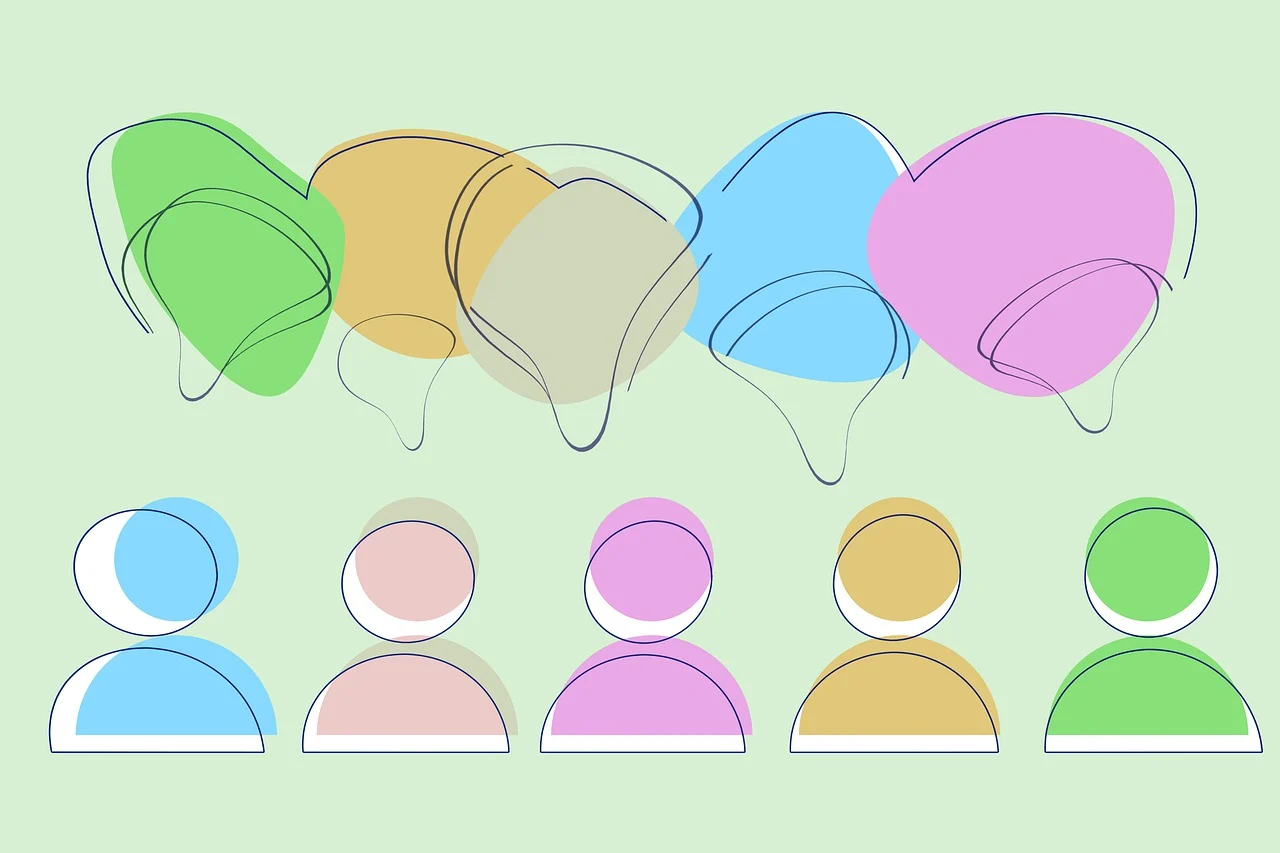 Choosing Communication Channels (1/2)
How will you reach your audience?  Select channels that will get information to the right people quickly and effectively. 
Examples of channels: 
Social media: For quick updates to a broad audience
Press releases: To share with the media/journalsts
Emails/Direct Messages: For direct communication with sponsors and stakeholders 
Website updates: To post statements and FAQs in one conveniently accessible place
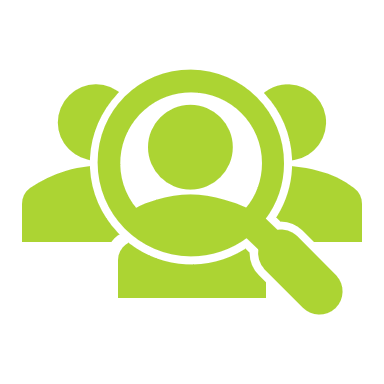 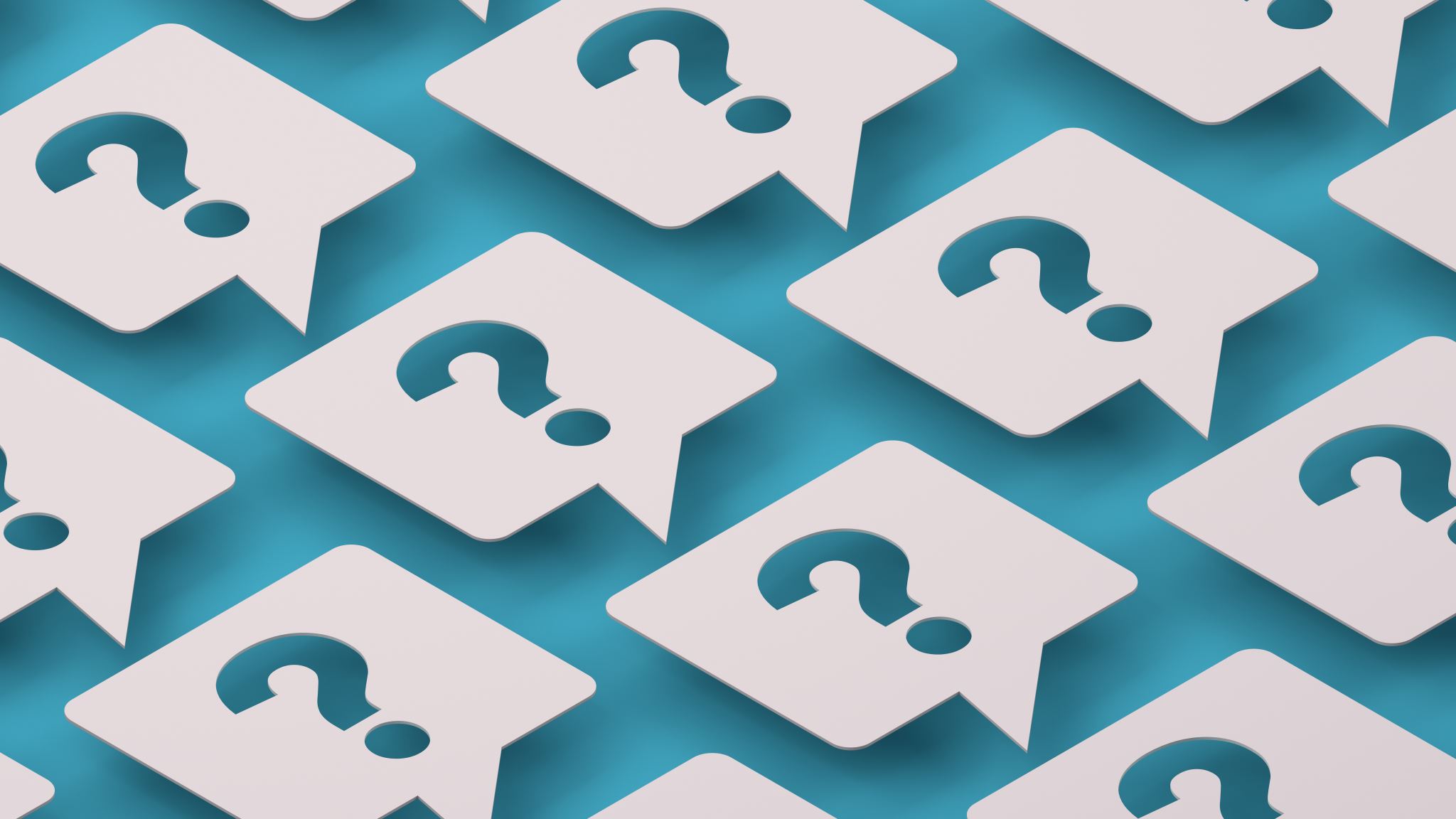 Choosing Effective Communication Channels (2/2)
Reach your audience where they are  Choose channels that align with where your audience spends most of their time, such as social media, following reports, or reading newsletters. 
Adapt your message for each platform  Be sure to tailor your message for each platform; e.g., short visuals for social media, in-depth analysis for reports, or informative and friendly updates in newsletters.
2. Project Impact Story
Why is storytelling powerful?  It’s not just a way to share information; it creates a deeper connection by engaging emotions and making your project relatable to your audience. A compelling story builds empathy and helps people understand the importance of your work in a memorable way. 
How does it enhance understanding?  Storytelling allows complex information to become easier to break down and digest. Instead of overwhelming audiences with facts, storytelling frames data in a context that’s easy to follow, creating clarity and greater impact.
Steps to Crafting Your Story
Define your core message  Start by identifying the main takeaway you want your audience to remember. This is your ‘why’; why your project matters and what key points you want to drive home. A clear message helps guide every element of your story. 
Outline the problem and solution Describe the challenge your project addresses. Next, present your project as the solution, showing how it actively works to solve the problem. Highlighting the ‘before’ and ‘after’ helps the audience see the project’s direct impact.
Show Impact with Examples
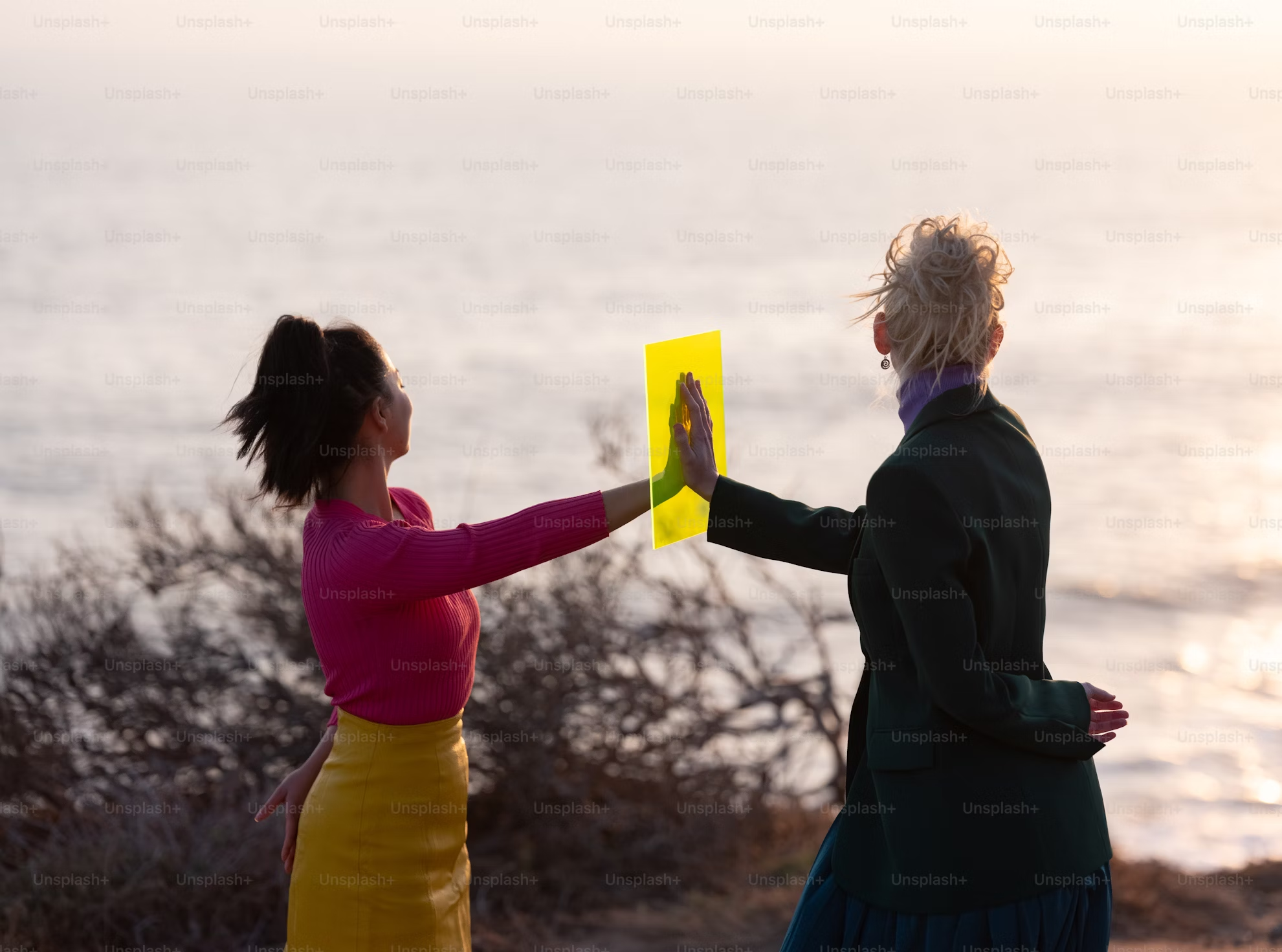 Use data to back up your story  Data and evidence add credibility and allow your audience to see real results. 
Incorporate personal stories or testimonials  Personal stories resonate on an emotional level. Sharing testimonials from community members or individuals impacted by your project makes your story feel real and personal, allowing the audience to  connect with the human side of your work.
Call to Action
Encourage specific involvement  End your story with a strong call to action. Whether it’s encouraging people to donate, join, or spread the word, clearly explain how they can get involved and support your project’s goals. 
Keep it simple and direct  A call to action should be easy to understand and accessible. Avoid complicated steps and focus on one or two ways the audience can make a difference immediately.
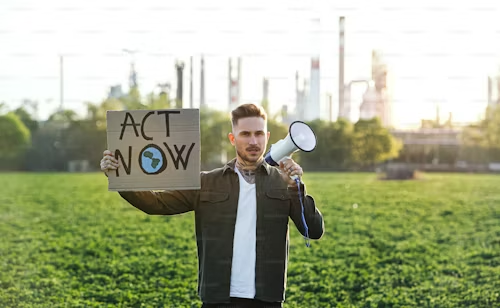 3. Crisis Communication Plan
Why is having a crisis communication plan essential?  In times of crisis, quick and effective communication is crucial for maintaining trust with your audience. A clear plan prepares you to handle unexpected issues more smoothly, protecting your project’s (and organization’s) reputation and minimizing confusion or panic. 
Proactive vs. reactive planning  Being proactive in your crisis preparation helps you to stay in control. Rather than scrambling to respond, a crisis plan enables you to address the situation confidently and with clarity, showing your audience that you're prepared.
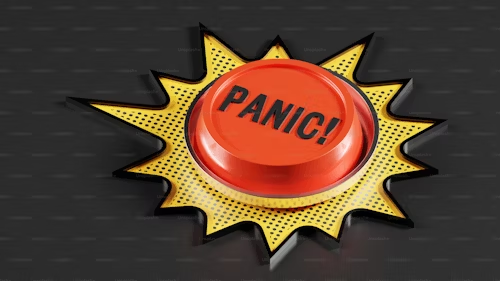 Core Elements of a Crisis Communication Plan
Establish a crisis team and assign roles.  Identify who will handle different parts of the response. Select 2-5 people who will lead the response and communicate externally. This includes a spokesperson, a communications lead to gather accurate information, and team members who handle specific tasks. A well-prepared team can respond quickly and professionally. 
Define key audiences and messages  Get clear on who needs to know about the crisis. Whether it’s stakeholders, local community members, media and journalists, or team members, you will need to craft a core message explaining what happened, which steps you’re taking, and how the issue is being managed.
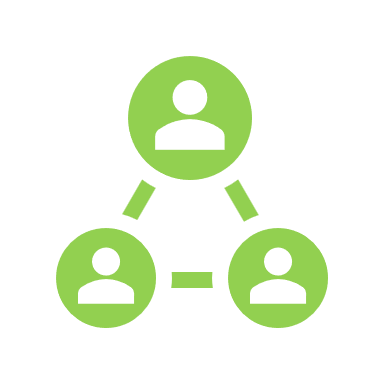 Develop Key Messages
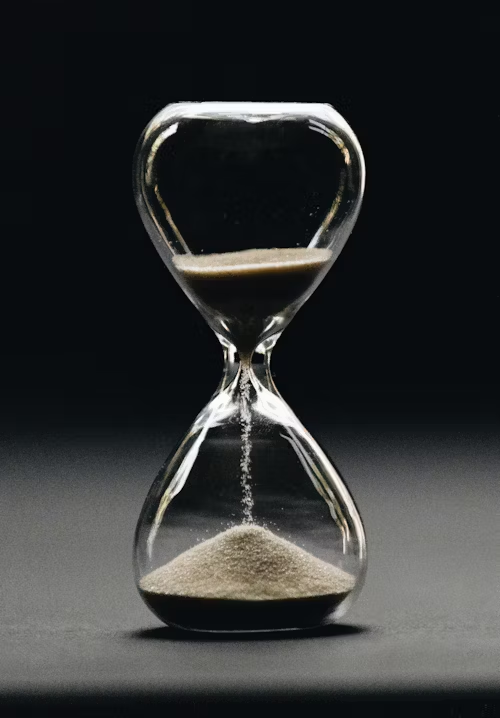 Communication Timeline
Initial response  As soon as the crisis arises, put out a quick acknowledgement. Even something brief shows you’re on top of the situation. This prevents any speculation and helps keep the story under your control. 
Ongoing updates and final resolution  Keep the audience informed with periodic updates as the situation progresses. 
Once the crisis is resolved, provide a final statement summarizing the outcome and any follow-up steps. 

Remember : Transparency builds trust and reassures your audience!
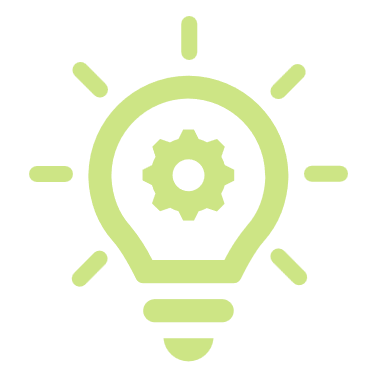 Monitor and Reflect
Gather feedback and evaluate effectiveness.  After the crisis, be sure to collect feedback from both your audience and team members. Understanding what did and didn’t work will help you refine the plan for future situations.
Social media comments  Address questions/concerns as they arise. 
Stakeholder feedback  Check in with stakeholders to see that they feel informed. 
Media coverage  Review news articles to see if your message is being accurately represented.  
Adjust the plan for future preparedness.  Use each experience as a learning opportunity to strengthen your approach. Ask yourself: 
Were our messages clear and effective? 
Did we reach all key audiences in a timely manner? 
What can we do better next time?
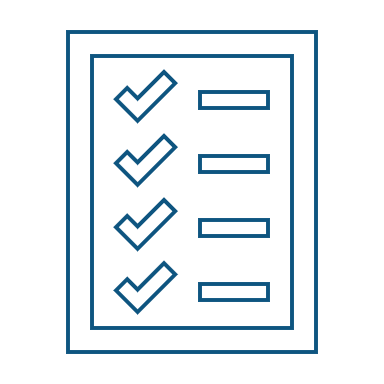 4. Digital Publication Tips
Creating engaging and clear content  Digital publications are a primary way to reach audiences today. Clear, well-structured content keeps readers engaged and helps you effectively communicate complex information. 
Start by asking yourself:
What’s the main purpose of your publication?
Who is your audience?  This helps you guide the tone, language, and design of the publication.
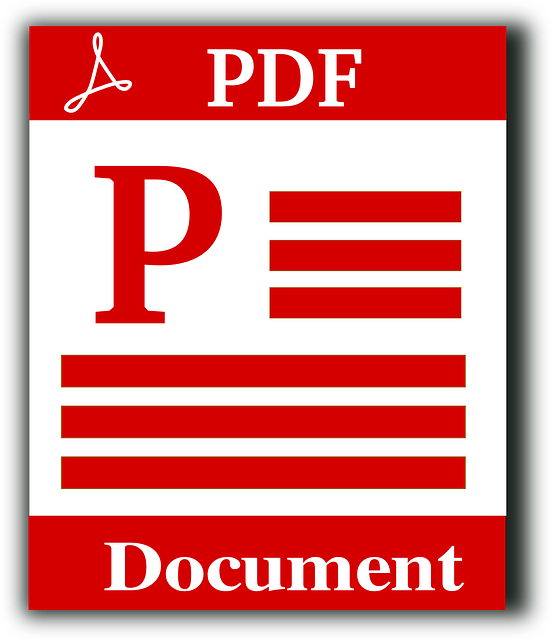 Keep Content Clear and Concise
Focus on key points.  Limit each section to only the essential information to help readers quickly grasp main ideas without feeling overwhelmed by the flow of information. 
Use simple language.  Avoid jargon or overly technical terms.
Use headings and subheadings.  Organize content with headings, subheadings, and bullet points to make it easier for readers to skim and quickly locate key information. 
Emphasize white space (areas without text or images)  This gives your content breathing room. Balanced design helps with readability, focus, and reduces visual clutter. 
Bold or highlight important information  Be sure you don’t overdo it. Too much emphasis can be distracting and confusing.
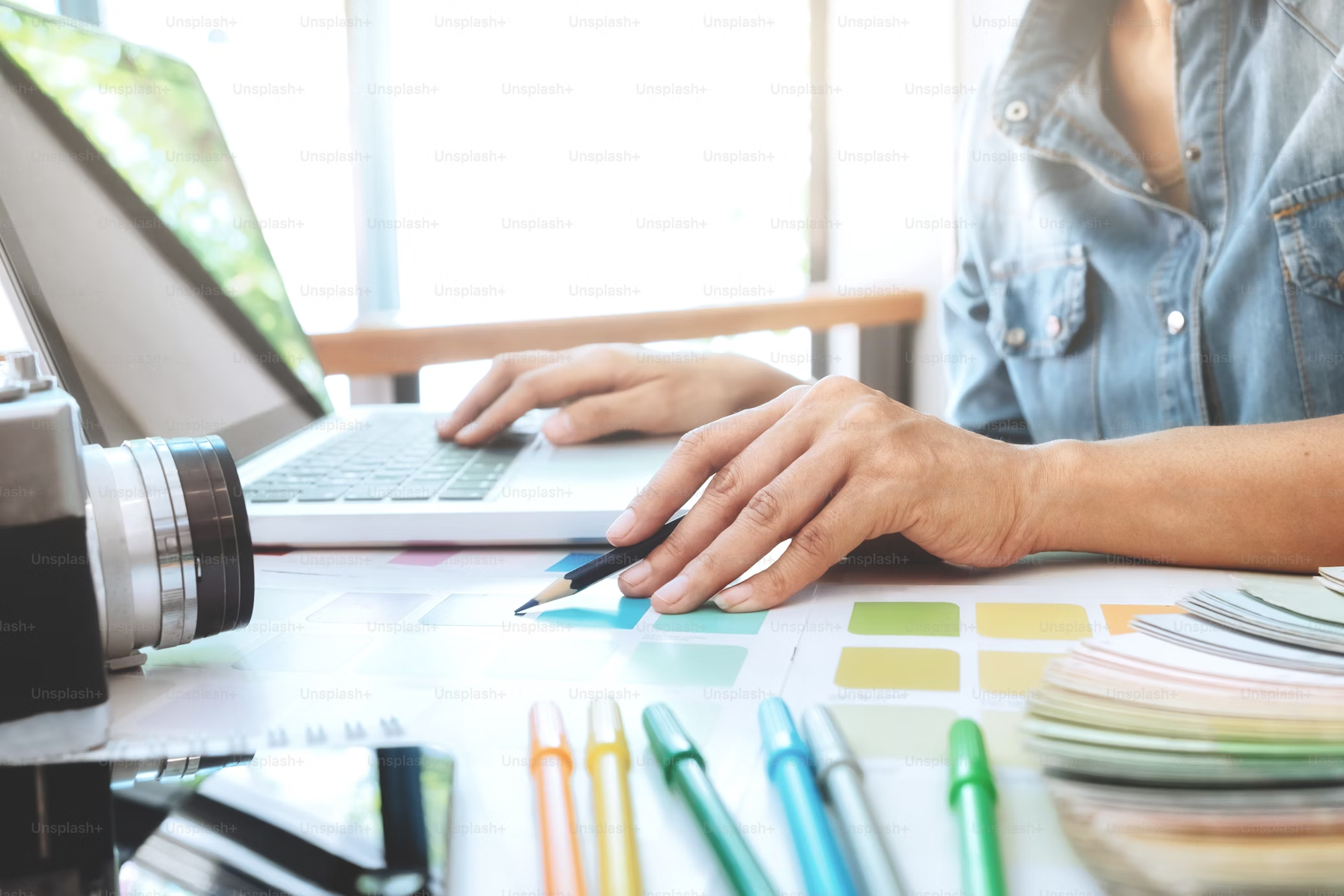 Design Elements for Visual Appeal
Choose a clean, readable font.  Use fonts like Arial or Calibri for long texts and avoid overly decorative fonts, which can be difficult to read.
Use colours thoughtfully.  Stick to a cohesive colour palate that aligns with your organization’s branding. 
Use visuals.  Visuals like icons, infographics, charts, or photos can simplify complex ideas and make content more engaging. Visuals help explain points more effectively than text alone.
Use High-Quality Images
Select clear, relevant images that support your message. Avoid blurry or pixelated visuals.
Compress images for faster loading.  Large images often slow down the download time for your file. There are a number of free tools to resize or compress your images while maintaining quality.
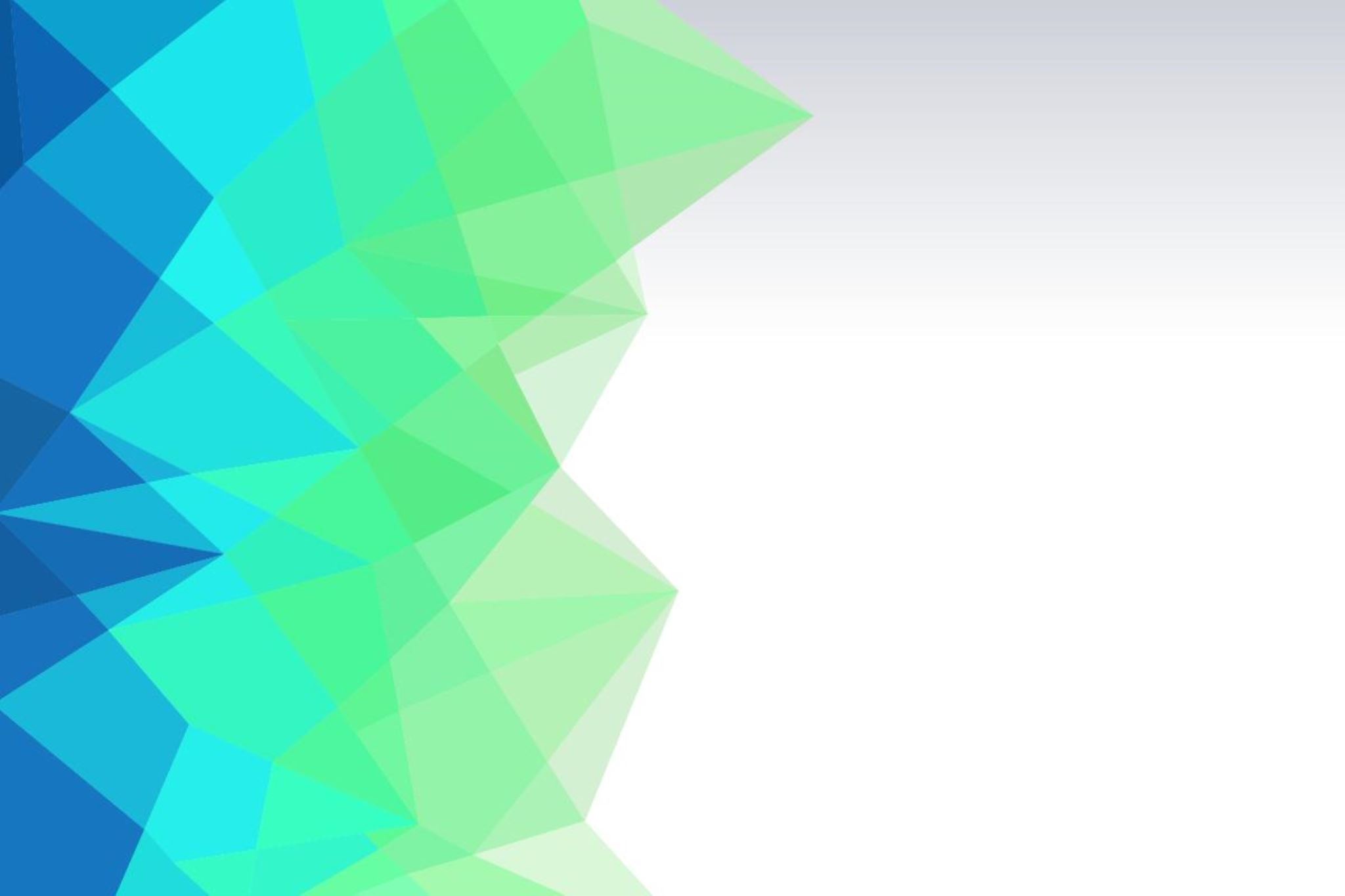 Optimize for Different Devices
Double check the readability on both desktop and mobile devices.  Make sure the text size and layout work on smaller screens. A single-column layout often works best on mobile devices. 
Save as PDF for easy sharing.  PDFs are universally accessible and preserve formatting across all devices. Make sure your links are both clickable and correctly entered.
Include a Clear Call to Action (CTA)
A digital publication should guide readers to a next step. Place your CTA prominently and make it simple to follow. 
What do you want your readers to do next?  Make this clear with a specific CTA. Examples of CTAs:
“Learn more on our website”
“Contact us” 
“Donate now”
Register for our event”
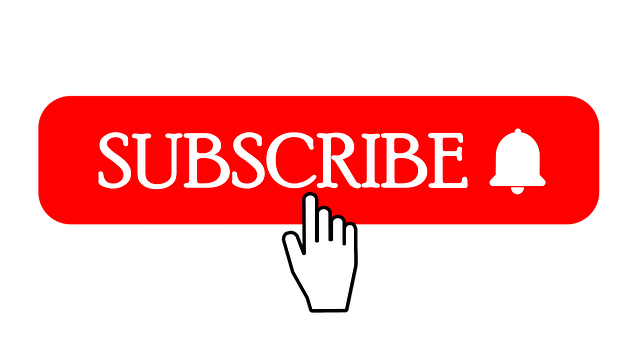 Before and After Publishing
Proofread and test links before publishing.  Double check for any typos or errors. A polished publication reflects well on your organization; however, the opposite can hurt. Make sure all links work properly and send readers to correct pages. 
Track engagement after publishing.  Use tools to measure engagement. Google Analytics is a great option to see how many downloads your document gets. 
Use feedback to improve. Check comments from others to see what worked vs. didn’t work well to know what to change in the future.
5. Create Your Pitch
Identify your pitch’s purpose.
What do you want to achieve? Be specific about the main goal. 
Examples: Raise awareness, gain funding, recruit team members, impress your higher ups, or simply promote collaboration. 

Know your audience.
Who are you making the pitch to, and what do they care about? Tailor the pitch to their level of knowledge and interest. 
Consider: 
Their background: Are they experts, community members, key stakeholders, or potential sponsors? 
Their interests and priorities: Think about what matters most to them (e.g., sustainability, environmental impact, financial return, community benefits).
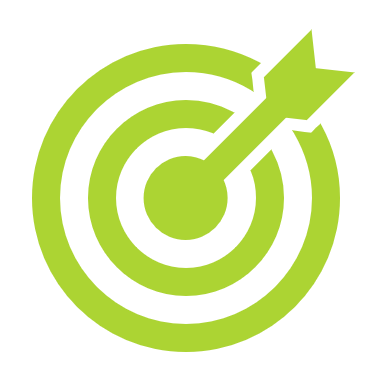 5. Create Your Pitch (continued)
Start with a strong opening.
Grab their attention immediately. Start with a thought-provoking question, an interesting fact, or a short story to make your audience want to hear more. 
Examples: 
“Did you know that our project is reducing waterborne diseases by 40? In just one year?”
“Can you imagine a world where clean water is available to every community member? We can. Our project is making this a reality.” 

Clearly define the problem.
Explain the problem your project addresses. Say it in simple terms so that anyone, including your grandma or teenage brother, can understand. 
Example: 
“In our region, communities suffer from limited access to clean water, which affects both health and economic stability.”
5. Create Your Pitch (continued)
Present your solution as the answer.
Explain how your project tackles the problem. Highlight what makes your approach and solution totally unique or the most effective. 
Example: “Our project has introduced affordable water filtration systems that provide clean water to thousands of people, improving health outcomes and reducing costs.”

Highlight the impact with specific examples.
Use numbers or specific details to show real-world outcomes to make your impact clear. People connect more with tangible examples than general and sometimes convoluted statements. 
Examples: 
“Since our project began, waterborne illness has decreased by 30% in the communities we serve.”
“We’ve managed to train over 100 local volunteers, creating a sustainable support network.”
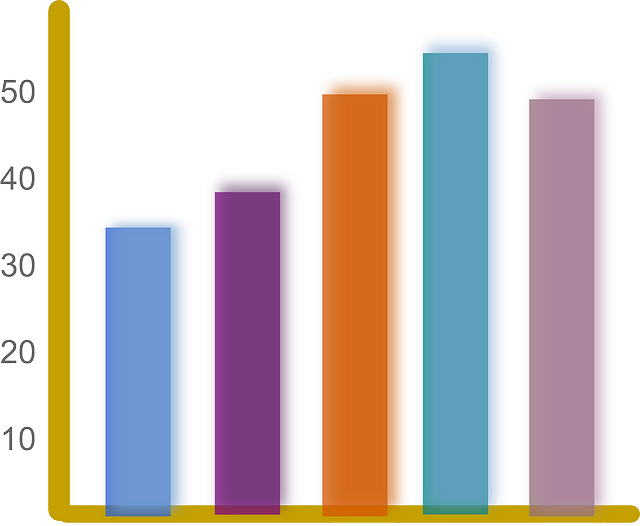 5. Create Your Pitch (continued)
Showcase the broader benefits. 
Explain why this matters in a broader context. Help your audience see the wider impact of your project. 
Example: “Our approach doesn’t just help one area; it’s a model that can be replicated across other regions facing similar challenges.”

Avoid jargon or overly technical terms. While these might show that you’re intelligent and well-versed, it might confuse your audience. Instead, try to keep your language straightforward and relatable.
Examples: 
Instead of “leveraging cross-sectoral partnerships,” say “working with different groups to achieve shared goals.” 
Use active verbs like “improve,” “empower,” and “transform” to make your message more dynamic.
5. Create Your Pitch (continued)
End with a clear call to action.
What do you want your audience to do next? Be specific and direct. 
Practice and refine your pitch.
Practice out loud to make sure it flows naturally and fits within a time limit.
Get feedback from a friend or colleague.
Adjust for time: Have both a one-minute version for quick introductions and a three-minute version for longer conversations. 
Stay open to questions.
Invite questions or feedback after your pitch. Showing an openness and desire for dialogue shows confidence and helps to build a deeper connection with your audience.
We’d love to hear from you!
Please feel free to ask any questions or share key takeaways.
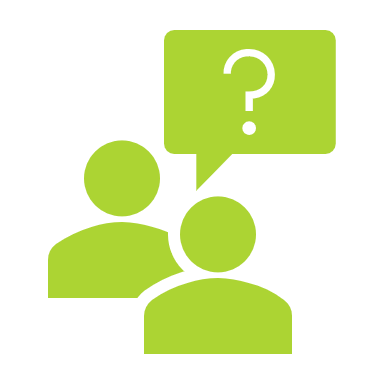